NE HALSEY ST., NE JONESMORE ST.,
AND NE 81ST AVE. STREET RENAMINGS

Achieving a Consistent Street Name of NE Halsey Street in 
Portland, Gresham, Fairview, Wood Village and Troutdale
July 13, 2022:  Council Agenda Item ##624
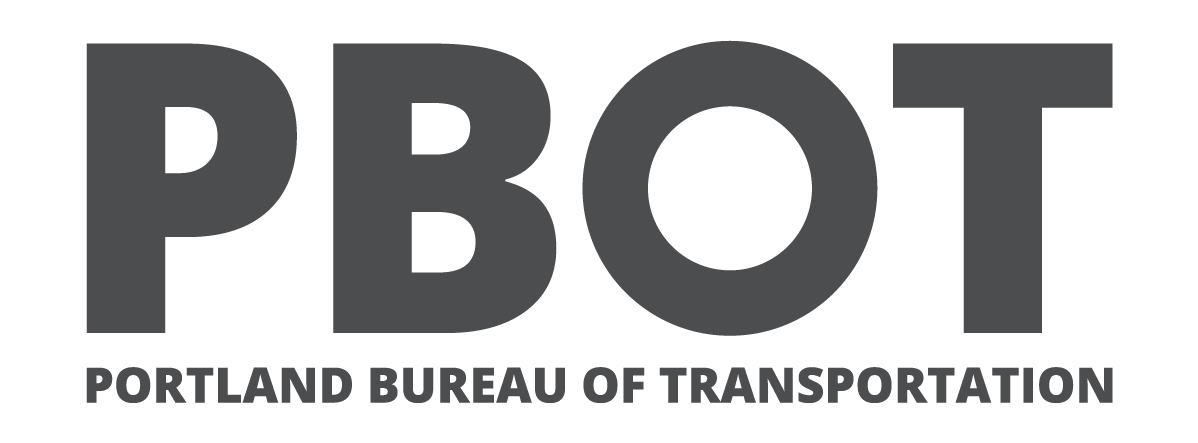 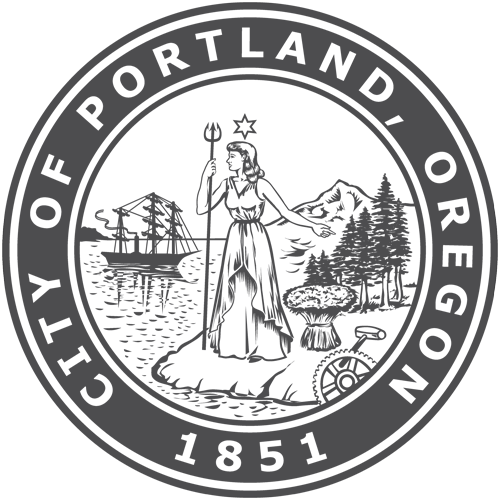 Staff Presenting:  Andrew Aebi, M.B.A., Portland Bureau of Transportation
Current NE Halsey Street
in Portland, Gresham, Fairview, Wood Village, Troutdale
2-Block Gap East of NE 81st Avenue (Circled)
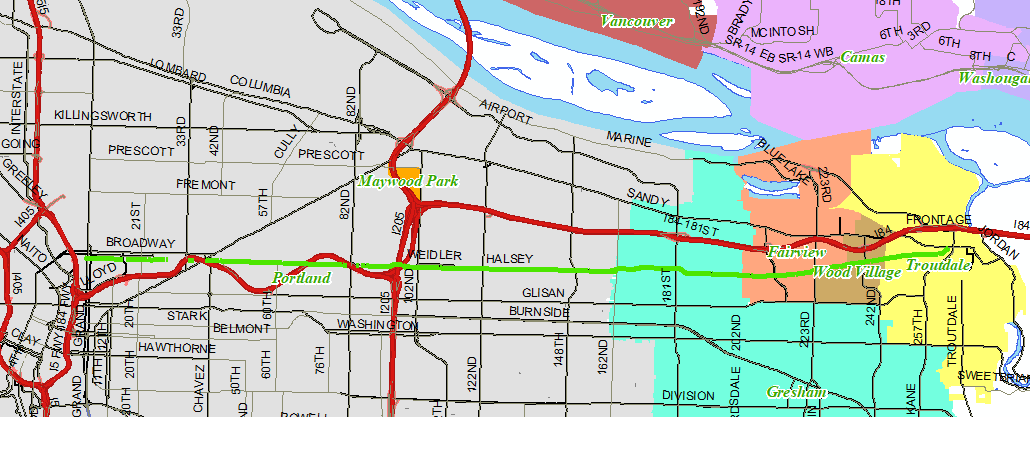 2
PORTLANDOREGON.GOV/TRANSPORTATION
Proposed Street Renamings
Effective October 1, 2023
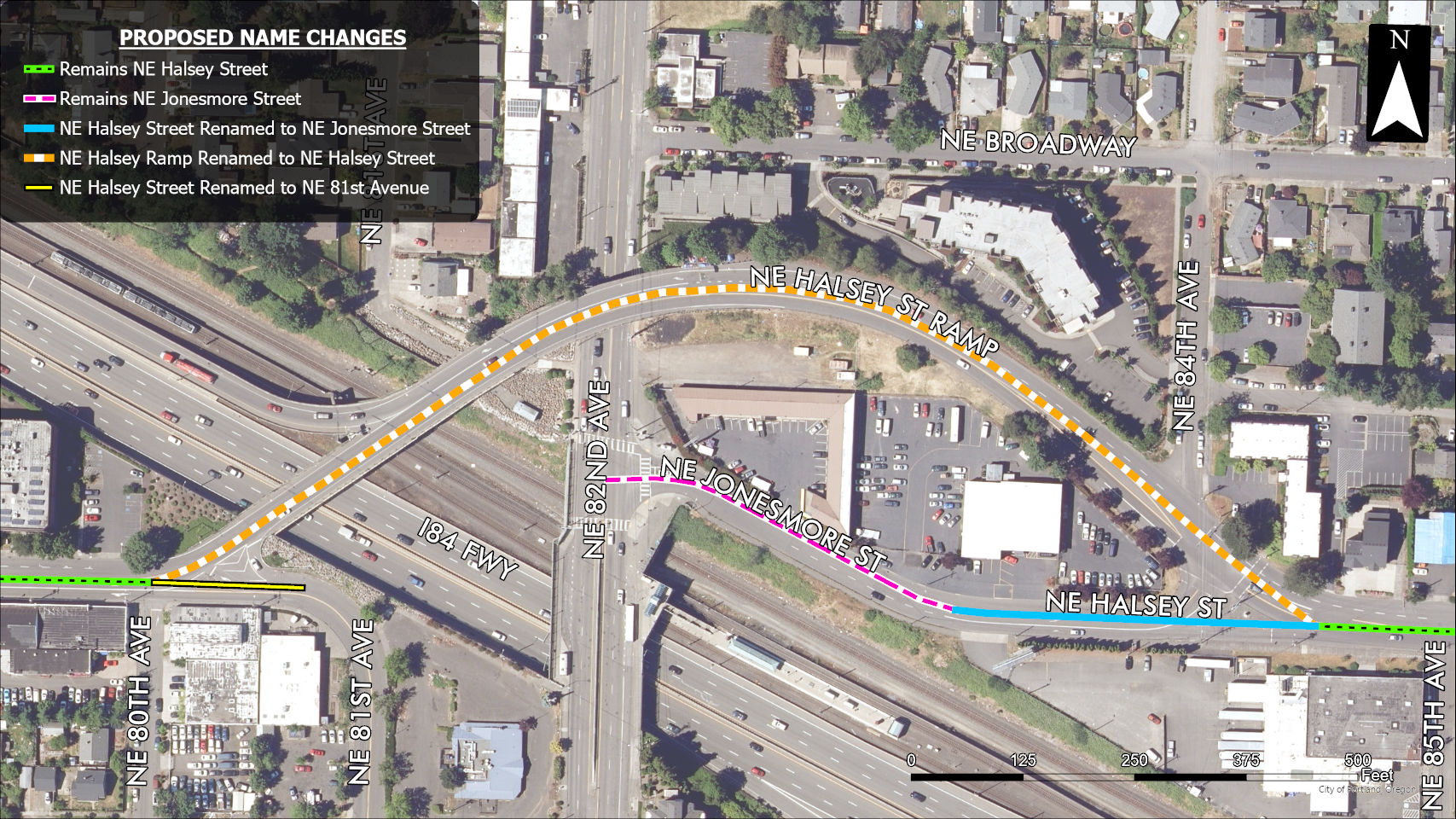 3
PORTLANDOREGON.GOV/TRANSPORTATION